Beyond Deep Learning: Synthesizing Navigation Programs using Neural Turing Machines
By Sarah Martin
Supervised by Dr. Heni Ben Amor
Arizona State University
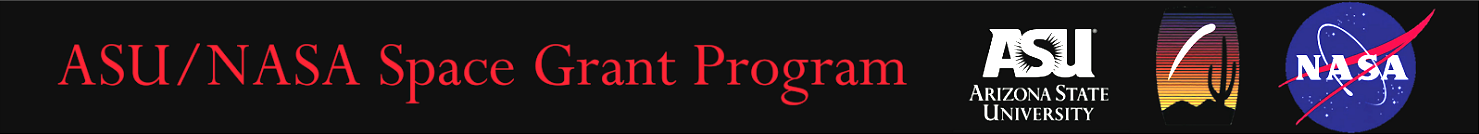 Goal
Improve the navigation accuracy of self-driving cars
Problem
Cars currently do not have long-term memory to learn from previous trips
Solution
Enhance the navigation system using a different kind of neural network, Neural Turing Machine, to add memory
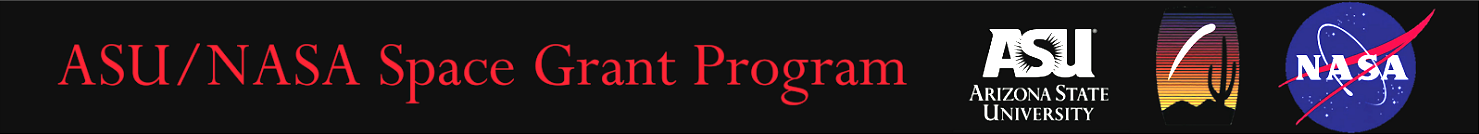 What is a Neural Turing Machine?
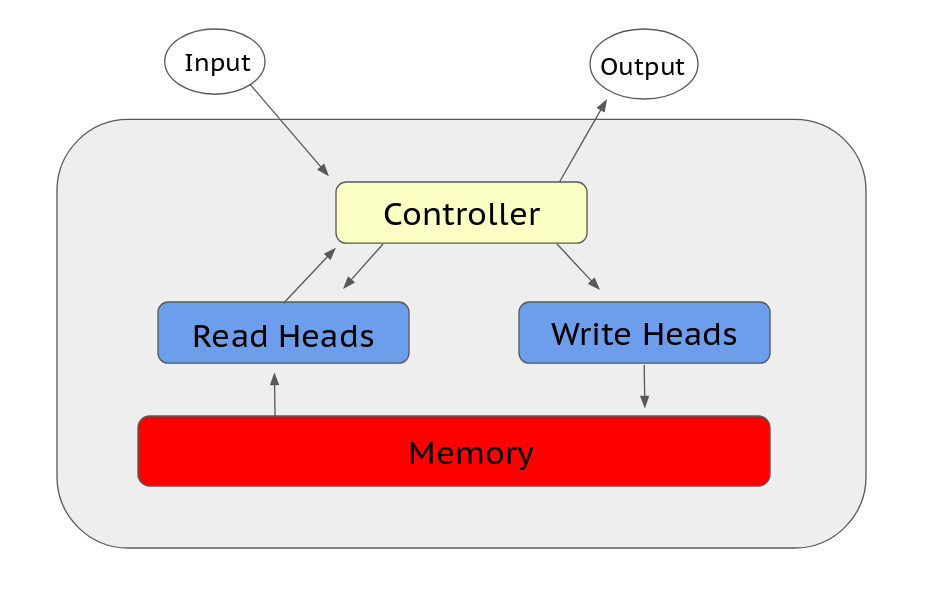 A Neural Turing Machine (NTM) is a neural network with an external memory structure.
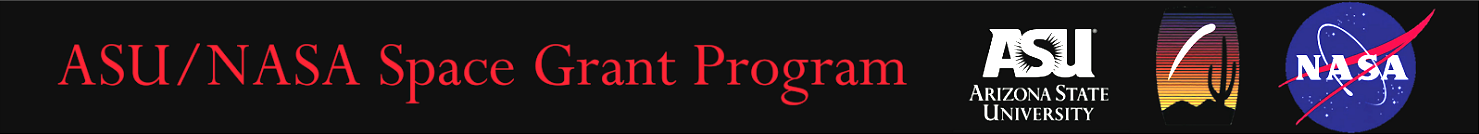 Methods
Test if the NTM structure is effective on a simple task
Implement a NTM to control a simulated autonomous car

All experiments were written in Python, utilizing machine learning frameworks TensorFlow and PyTorch.
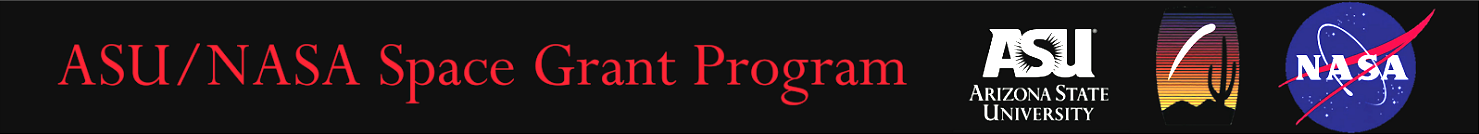 NTM Efficiency for Palindromes
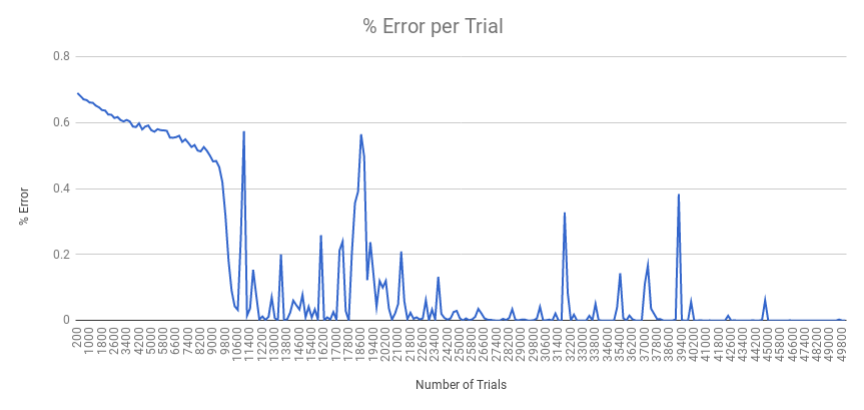 Learning how to make palindromes from bit sequences 
50,000 trials for training
100% accuracy
0  0  1  0  0  0  1  0  


0  0  1  0  0  0  1  0   0  1  0  0  0  1  0  0
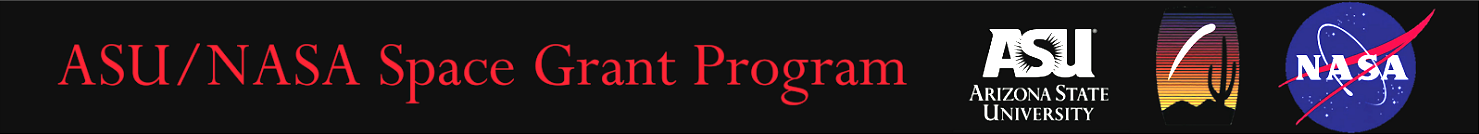 [Speaker Notes: The average % error for every 200 trials]
NTM Efficiency for Car Navigation
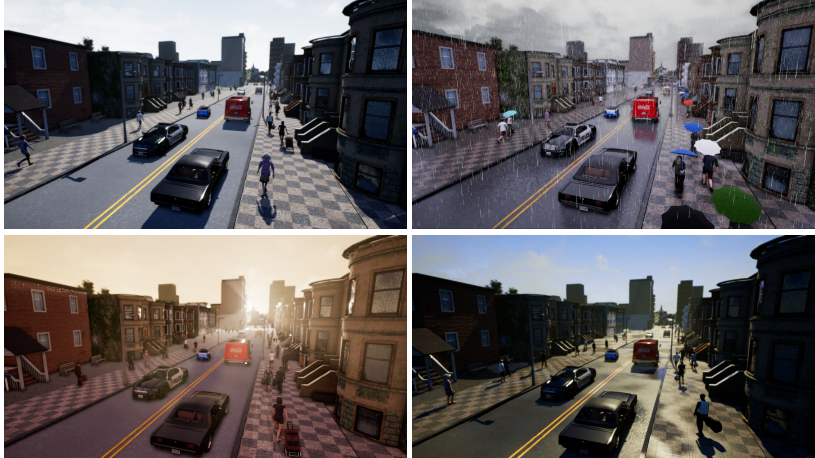 Using open-source car simulator CARLA, the car was trained to take a right turn at the first intersection it encountered.
www.carla.org
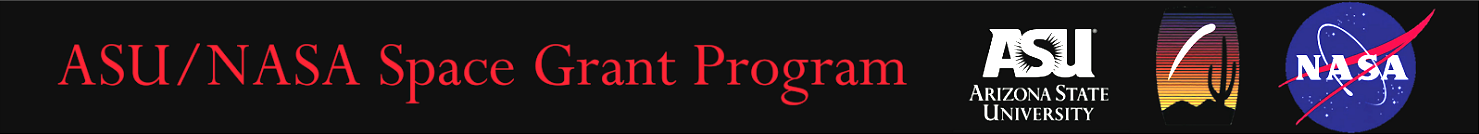 Conclusion
The NTM structure was proved useful, as it was able to learn different tasks, sometimes with 100% accuracy.

We hope to apply this to learning more complex tasks, like collision prediction.
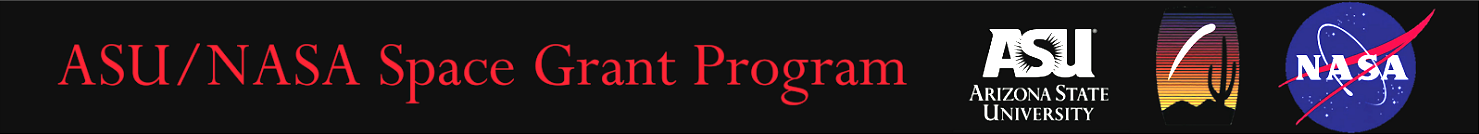 Special Thanks To...
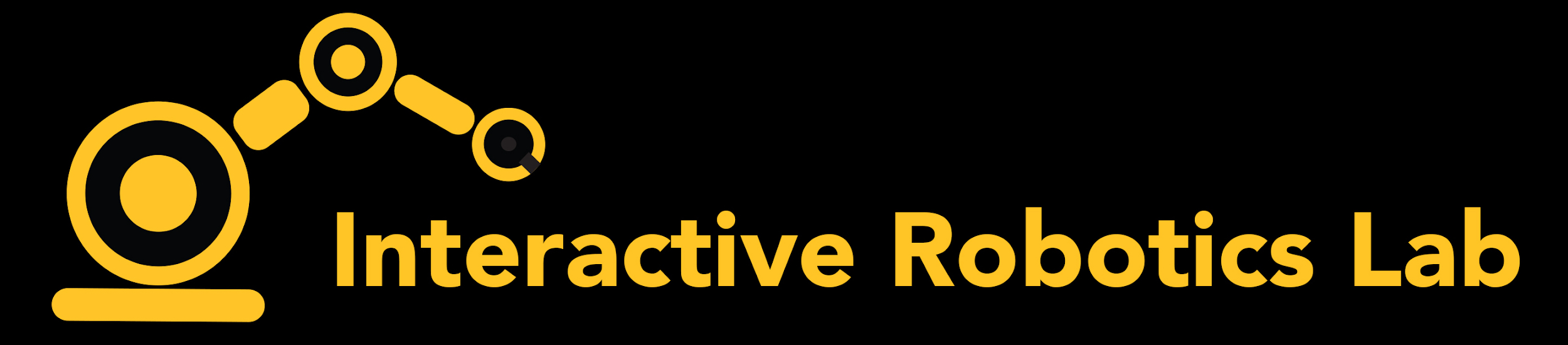 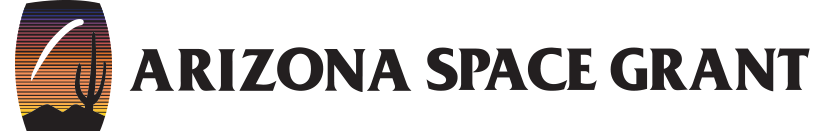 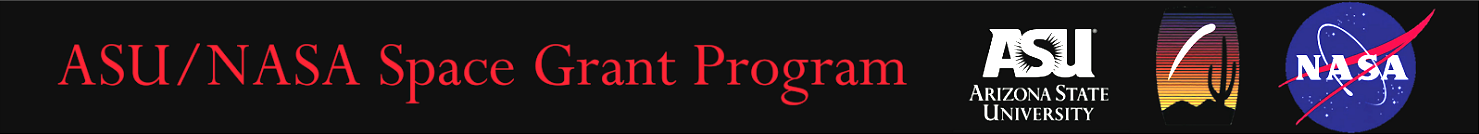 Questions?
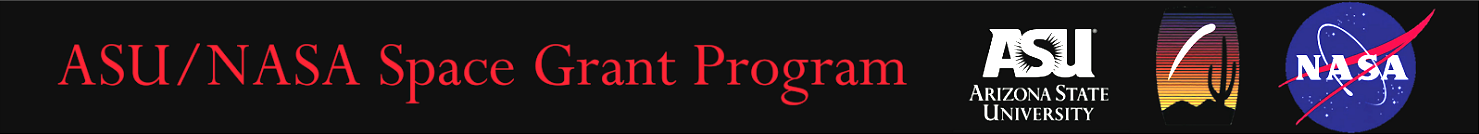